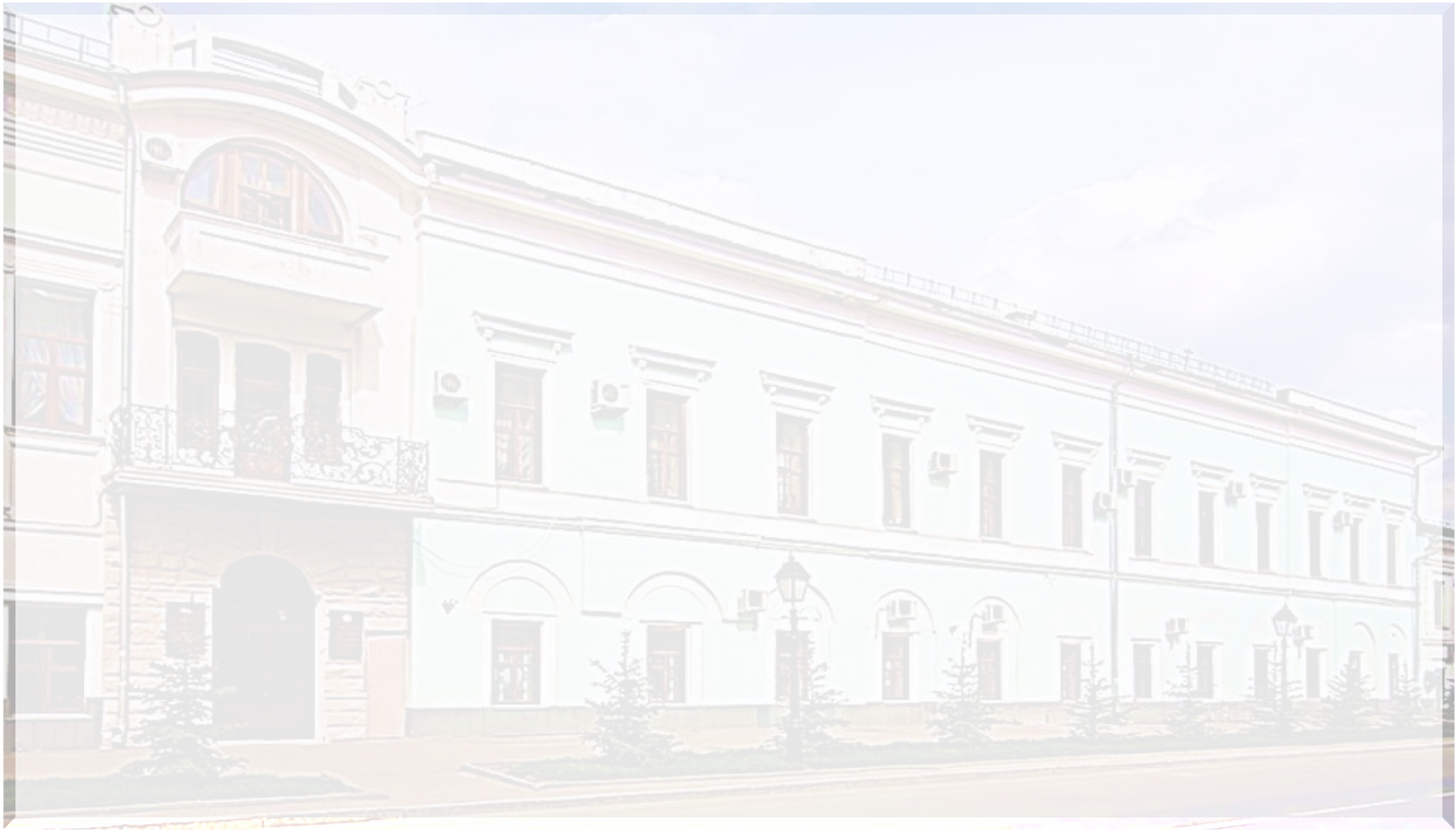 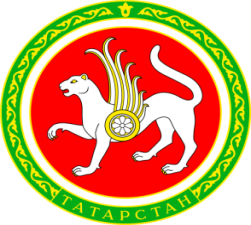 Кадровые проекты в сфере образования на 2016-2017 учебный год
Шаяхметова Р.И., 
начальник отдела развития ДПО 
МОиН РТ
Система отбора, подготовки и профессионального развития учителей для школ Республики Татарстан
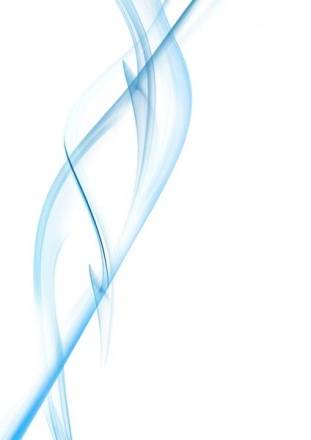 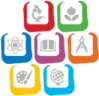 Привлечение лучших выпускников школ
Поддержка 
молодых педагогов
Обеспечение качества подготовки
Стимулирование профессионального роста
Принципы:
Системность
Обратная связь
Оказание поддержки слабым школам
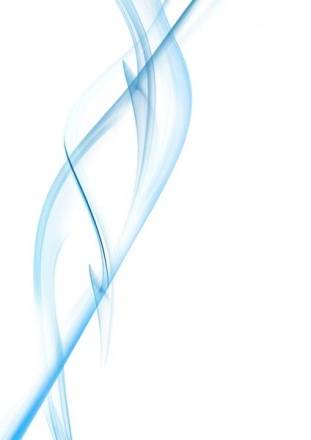 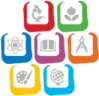 Целевики – текущий набор
Количество принятых целевиков на 16.09.2016 – 94 человека                    (Не поступили: Алькеевский, Аксубаевский, Верхнеуслонский, Елабужский, Лаишевский,   Камско-Устьинский, Мамадышский, Мензелинский, Тетюшский)
С 26 сентября – собеседования в вузах для доп. набора:
не менее 56 целевиков по предметам математика, информатика, физика, химия, биология, начальные классы
не менее 50 целевиков 3-4 курса по предметам математика, информатика, физика, химия, биология, начальные классы для обучения по программам адаптированным под преподавание предметов на татарском языке
Январь (далее – июнь) 2017 года – 2 смены для целевиков в лагере «Дуслык»
1 смена ориентировочно 23-26 января для русскоязычных целевиков – погружение в профессию учителя
2 смена 27-30 января для татароязычных целевиков
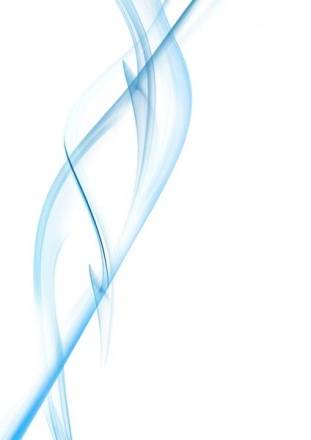 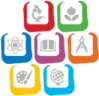 Целевики – новый набор
Октябрь 2016 года – определение обновленной потребности в педагогических кадрах на планируемый период
Ноябрь 2016 года – направление в муниципалитеты обновленных методических рекомендаций по отбору целевиков
Декабрь 2016-январь 2017- муниципальный этап отбора целевиков
1 февраля 2017 год – последний день выбора Единого государственного экзамена
Февраль-март 2017 года – собеседования и отбор целевиков на республиканском уровне
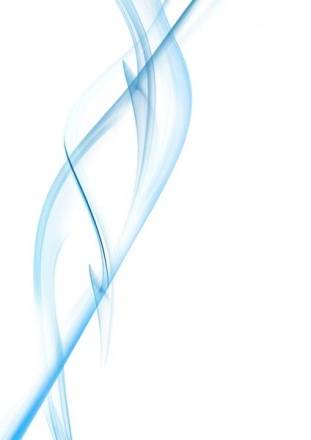 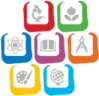 Сертификация
Обязательная сертификация для всех выпускников предметников-очников
Два этапа:
Заочный этап – съемка и загрузка видеофрагмента урока и рефлексии
Очный этап – тест, решение кейсов, составление плана урока (увеличение количества вариантов и времени, проработка вопроса интеграции в итоговую аттестацию) 
Преимущества:
Получение сертификата напрямую обеспечивает получение гранта «Наш новый учитель»
Получение сертификата ведет к сокращению периода заявки на соответствие занимаемой должности 
Проведение ЕГЭ выпускников текущего года
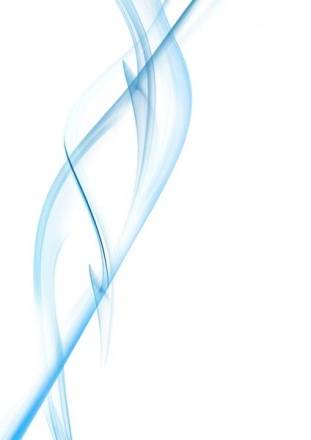 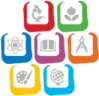 Ассессмент руководителей образовательных организаций
На 16.09.16 ассессмент прошли 731 директор школы и 550 заместителей директоров базовых школ
Задачи:
Точная настройка ассессмента под профессиональный стандарт директора школы
Создание модели профессионального роста директора школы
Разработка целевых тренингов на развитие конкретных западающих управленческих компетенций (от16 до 24 часов)
Разработка инструментария для оценки работы заведующих ДОО
Осень 2016 года – тренинг для 139 заместителей директоров по учебной работе в рамках планируемых курсов
2017 год – 411 заместителей
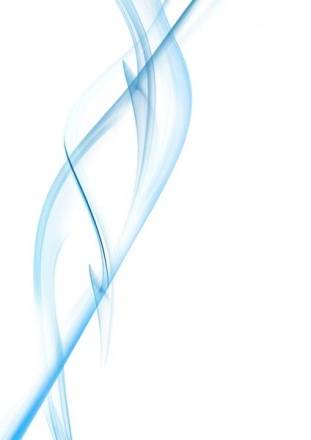 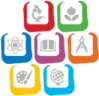 Грантовые проекты – 2016 год
Сентябрь-декабрь. Реализация проектов Мастеров, Наставников и Экспертов
Декабрь. Проведение муниципальных отборочных этапов для мастеров
Декабрь. Составление рейтинга успешности работы грантополучателей – формирование предложений по ротации
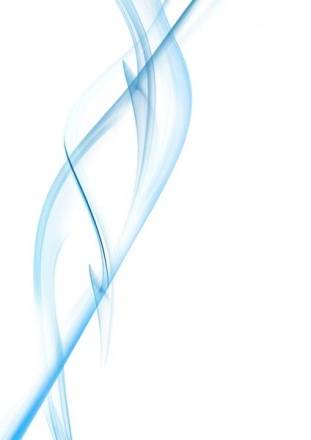 Грантовые проекты – 2017 год
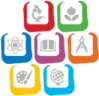 Январь – итоговое мероприятие по проектам Мастеров, Наставников и Экспертов, подведение итогов, принятие решения по объемам ротации
Февраль-март – проведение отборочных мероприятий на вакантные места и отбор на новый грант
Март – обучение, начало проектов
Вводимая система грантов:
Наш новый учитель (200 человек), без категории
Старший учитель (новый грант – стаж не менее 3-х лет, надбавка 4 000 рублей, реализация проекта профессионального роста), без категории или первая категория
Учитель мастер (600, сокращение до 300-400, ротация не менее 50%), первая категория
Учитель наставник (102, минимальная ротация, увеличение до 200), высшая категория
Учитель эксперт (108, минимальная ротация), высшая категория
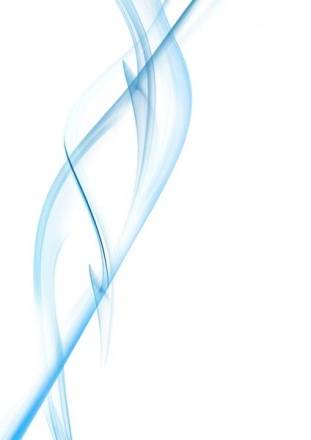 Наставническая деятельность
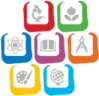 Октябрь-декабрь. Формирование документации по организации наставнической деятельности в Республике Татарстан:
Положение о наставничестве
Положение о наставнике
Годовая программа наставничества для молодых педагогов
Формирование программ тренингов для наставников
Сентябрь 2017 года – запуск наставничества как республиканского проекта поддержки молодых учителей
Аттестация
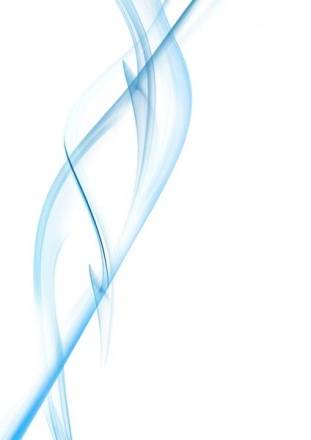 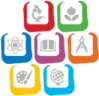 2016 год 
предварительно7588 чел.: среди них 415 руководящих работников, 1569 на высшую, 279 досрочно
 Октябрь – прием, анализ заявлений и тестирование
Ноябрь – экспертиза
Декабрь – 12-16 декабря (первая категория); 19-23 декабря (высшая категория)
2017 год
Январь – прием, анализ заявлений и тестирование
Февраль – экспертиза
Март – 13-17 марта (первая категория); 20-24 марта (высшая категория)
Аттестация  2017
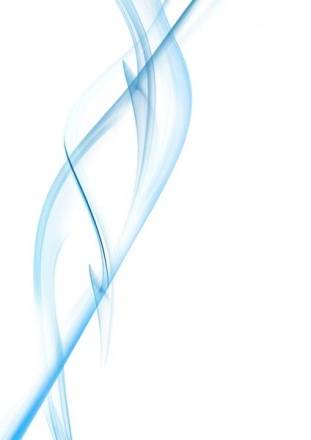 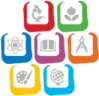 Изменение тестовых заданий. За 70 минут аттестуемый должен ответить на 50 вопросов:
20 (100 в базе) – на проверку знаний из предметной области
10 (30) – на проверку знаний по методике, педагогике, психологии, нормативным документам
20 (100) – кейс-задачи по педагогическим ситуациям, составленные для проверки умений и навыков
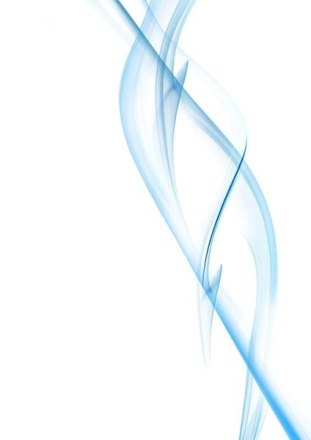 Задачи по аттестации руководящих работников 
на  соответствие квалификационным требованиям в 2016/2017 уч. г.
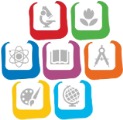 Привести в соответствие порядок аттестации руководителей
  (утвердить постановлением Исполнительного комитета муниципального района) 
Своевременно и периодически аттестовать руководителей
12
Министерство образования и науки Республики Татарстан
12
Повышение квалификации(продолжение в  2016г.)
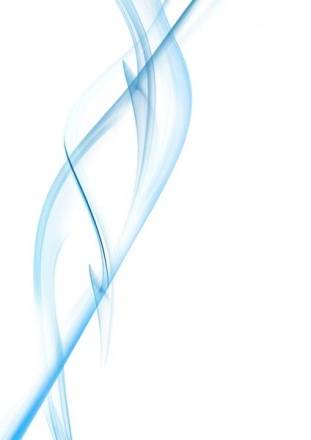 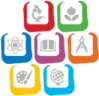 Сентябрь-декабрь – повышение квалификации на базе 13 организаций
Совершенствовать оценочные материалы, дифференцированно подходить к итоговой аттестации, практиковать участие начальников  РОО или их заместителей в комиссиях по итоговой аттестации ПК 
Доработка модуля «повышение квалификации» в ИС
Внедрение системы независимой оценки качества освоения программ ПК в информационной системе «Электронное образование РТ»
Повышение квалификации(подготовка к 2017г.)
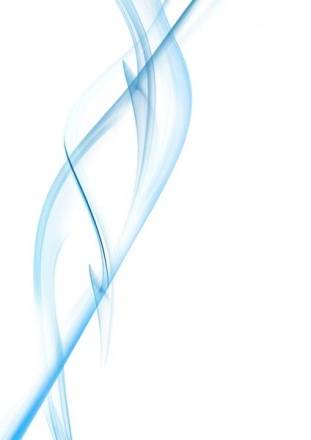 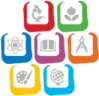 5-15 сентября – сбор дефицитов от учителей
До 10 сентября – сбор заявок от организаций (20 организаций)
20-23 сентября – выезды и отбор организаций
До 30 сентября- определение перечня приоритетных направлений ПК в 2017 г.
Октябрь – разработка программ ПК организациями
1-12 ноября - отбор программ (работа Экспертного совета)
20-30 ноября – выбор программ учителями
Декабрь – анализ и корректировки, определение стажировочных площадок для ПК
Январь – подведение итогов, встречи в организациях – поставщиках услуг, начало нового периода ПК
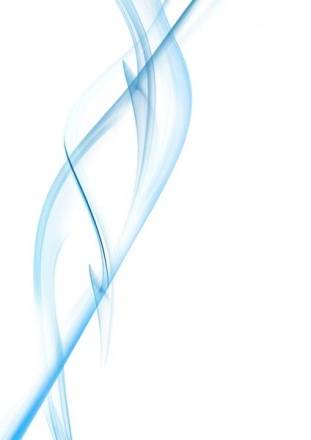 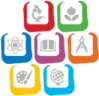 Базовые школы
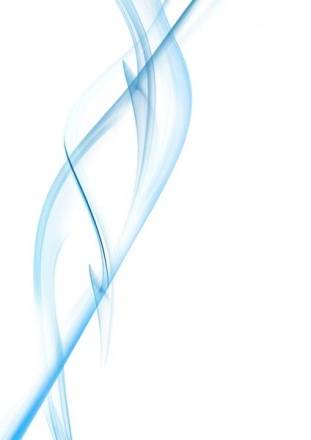 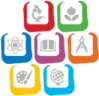 Повышение квалификации целевых групп
Программа для заместителей директоров базовых школ по учебной работе (2016-2017гг.)
Обучение вновь назначенных директоров школ
Реализация программы стажировок для директоров базовых школ (ноябрь 2016г.-апрель 2017г.)
Программа для методистов (2017г.)
Начальники управлений (отделов) образования (ноябрь 2016г.–апрель 2017г.)
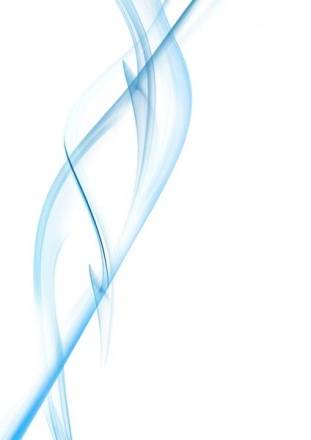 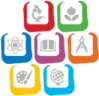 Стратегия кадрового развития системы образования РТ
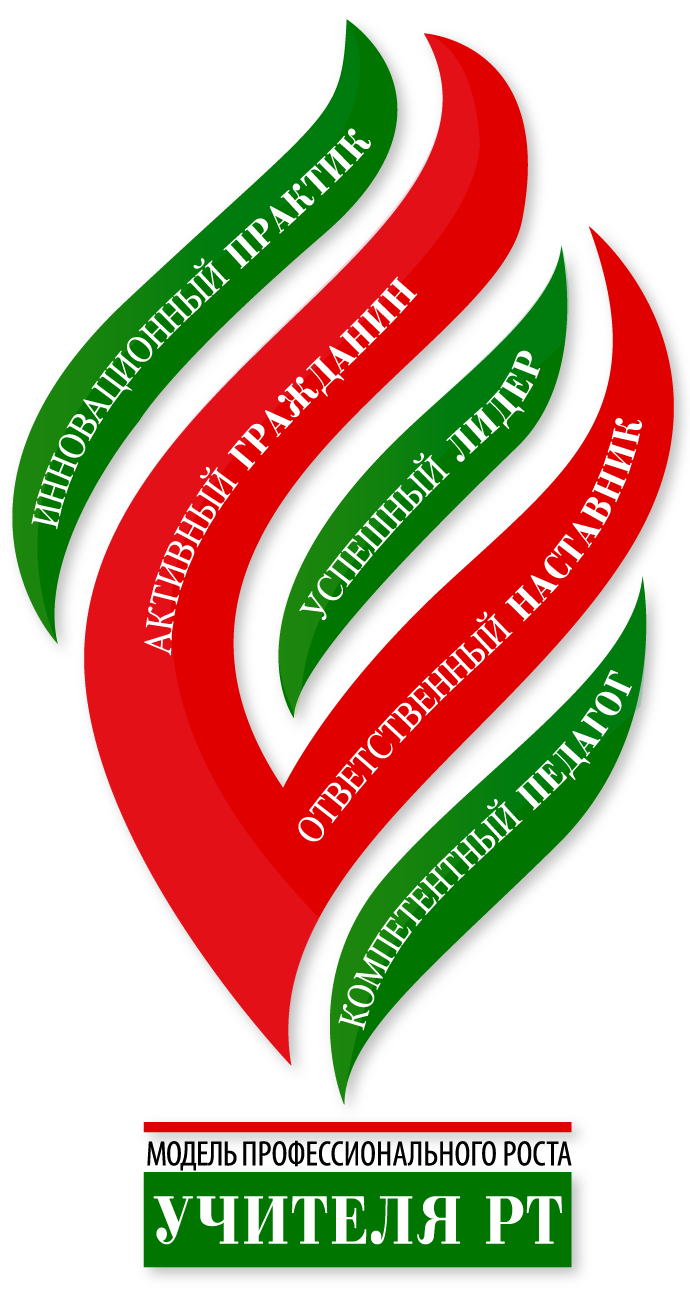 Ноябрь-декабрь 2016 года – подготовка документа, обобщающего подходы к кадровому развитию, стимулированию профессионального роста педагогов и руководителей в сфере образования
Документ необходим для выстраивания единой логики реализации мероприятий в сфере кадровой политики, обеспечения их взаимоувязки и постоянной обратной связи